EVVOENVIROMENTÁLNÍ VÝCHOVA  A OSVĚTA
Základní škola,
Ostrava – Zábřeh, Kpt. Vajdy 1a, příspěvková organizace
ZŠ Kpt. Vajdy 1a, Ostrava - Zábřeh
Jsme zapojeni do mezinárodního projektu EKOŠKOLA
Aktivně se účastníme celostátního projektu RECYKLOHRANÍ 
aneb UKLIĎME SI SVĚT
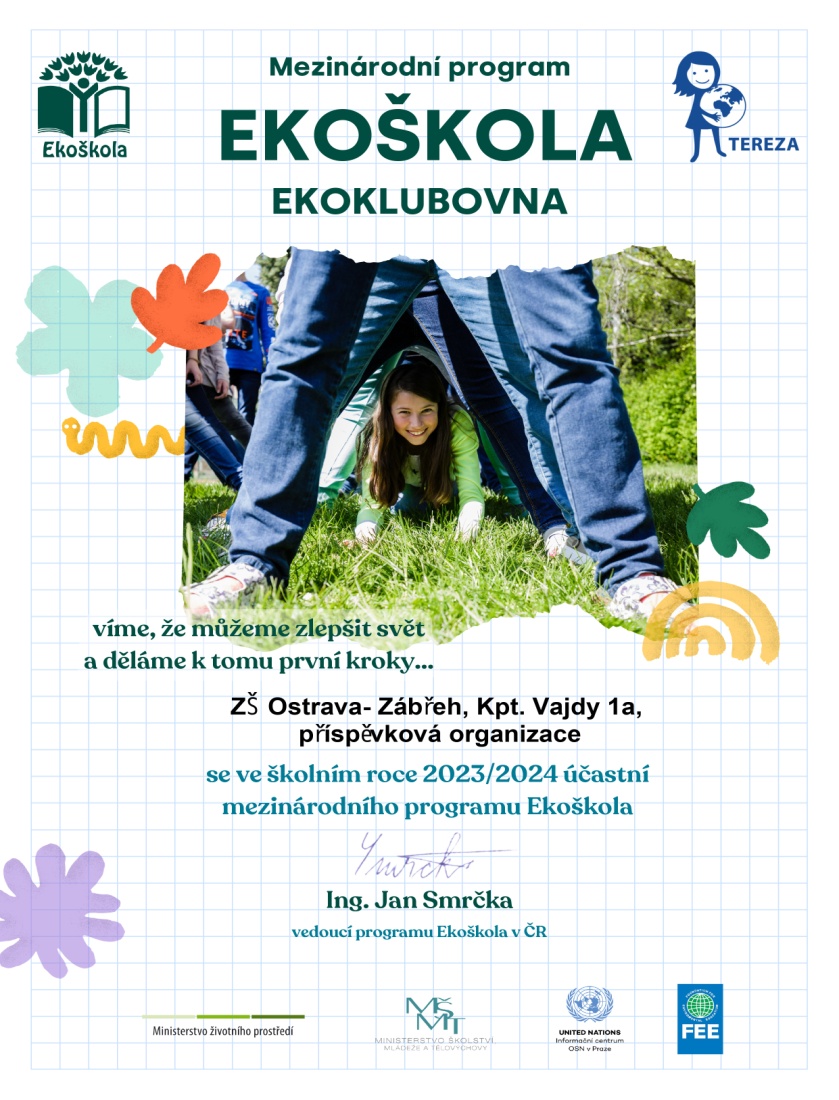 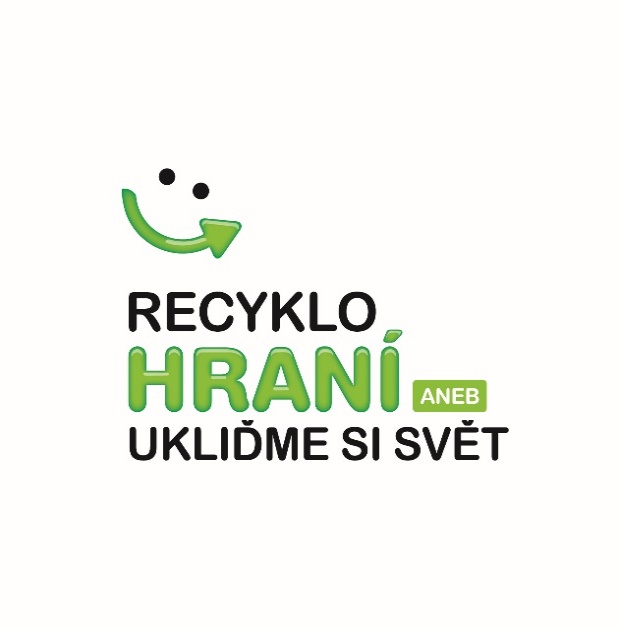 PROŽITKOVÉ UČENÍ to je EVVO
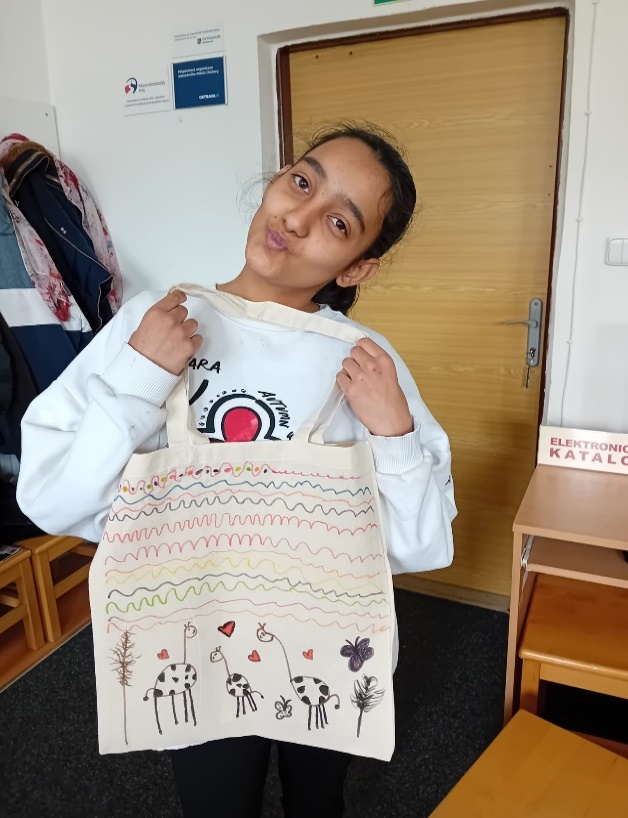 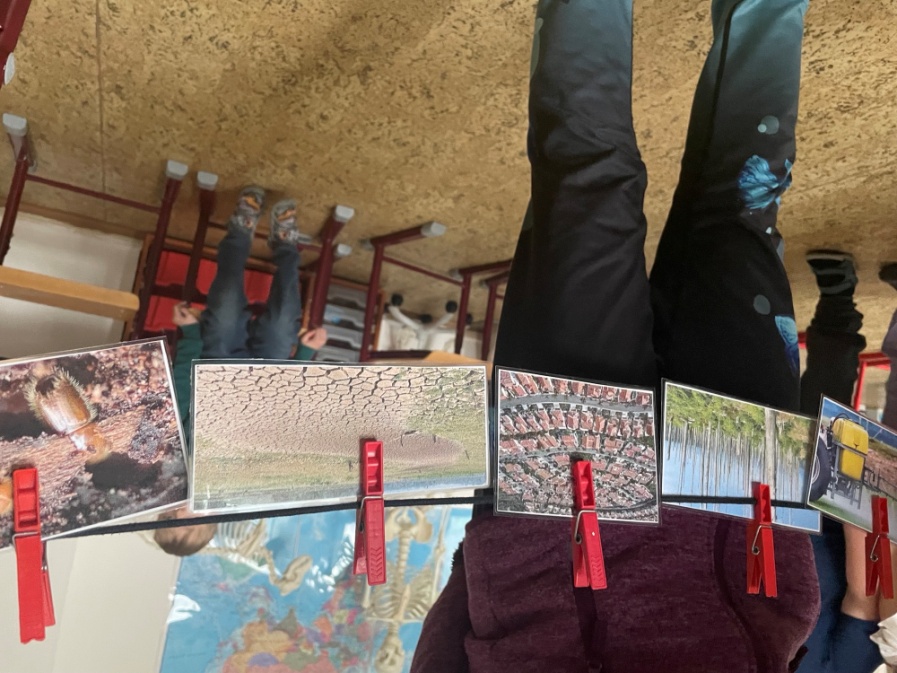 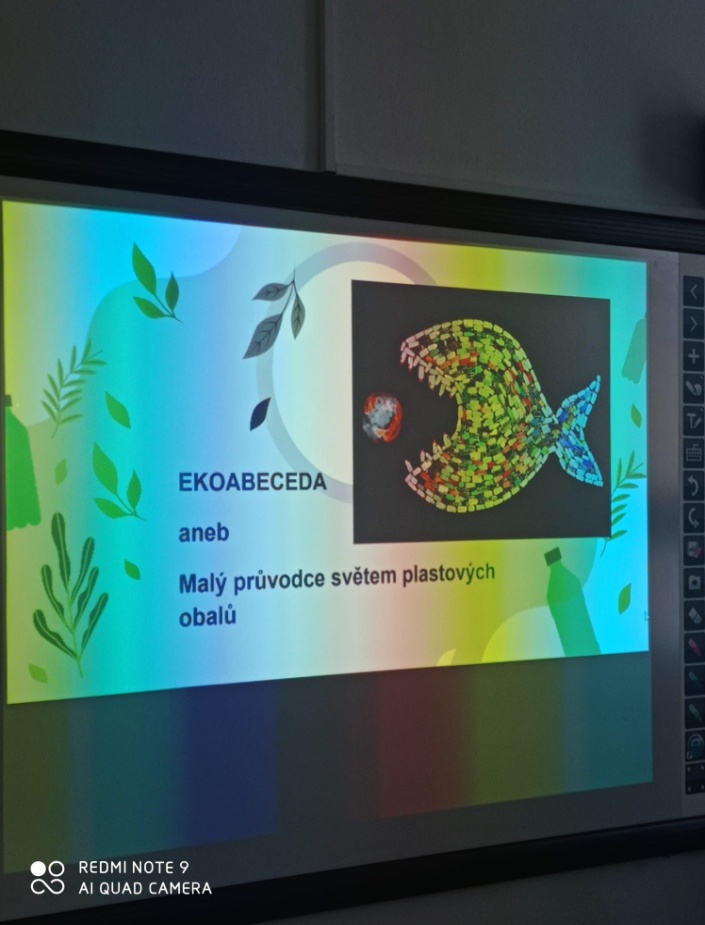 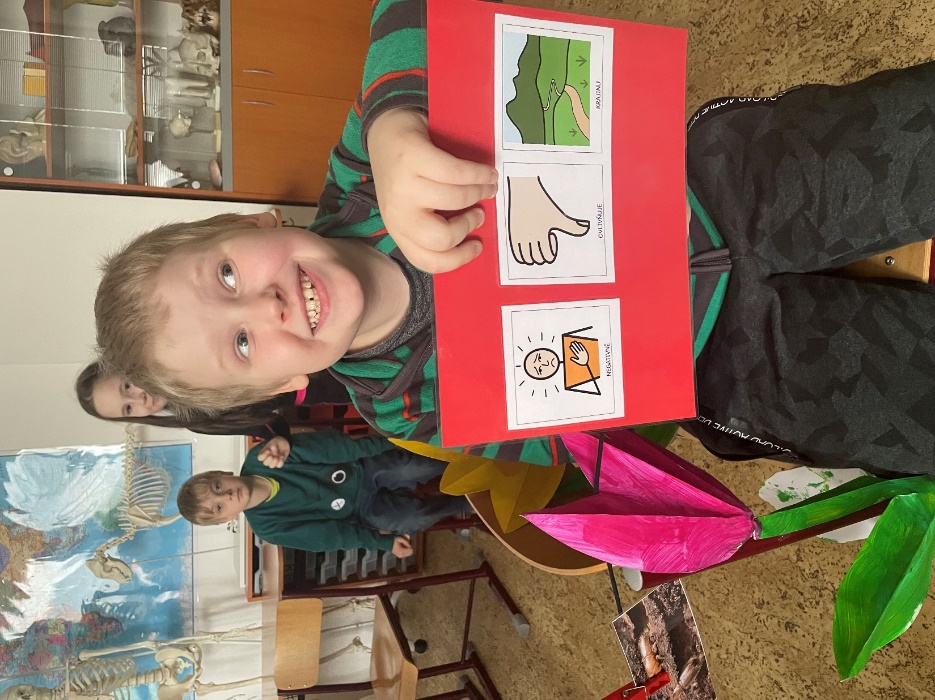 UŽ TO VÍME - NEPLÝTVÁME
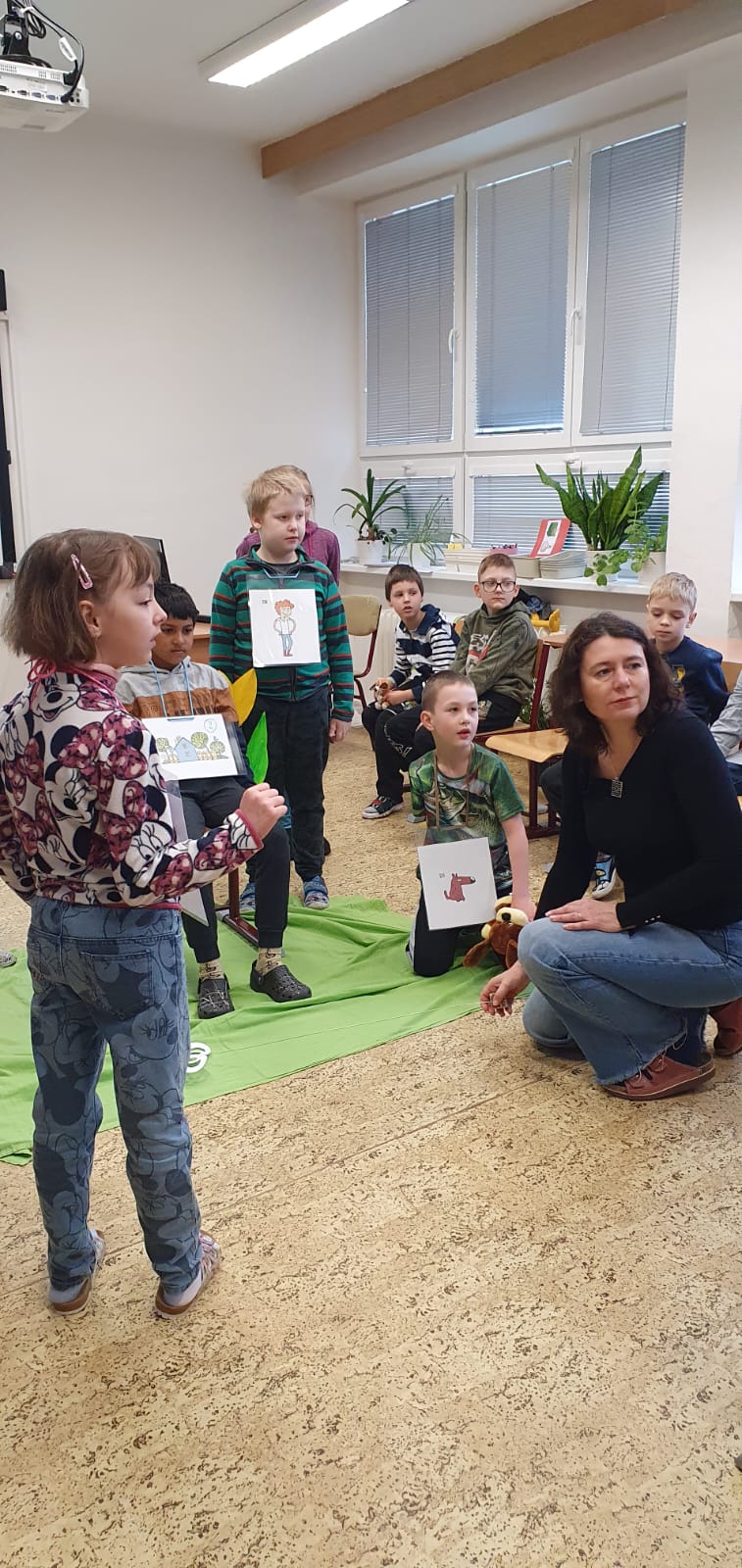 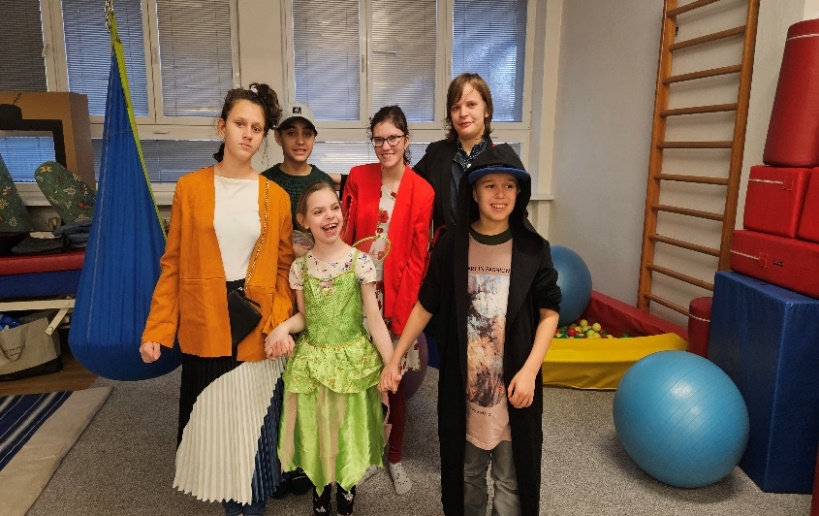 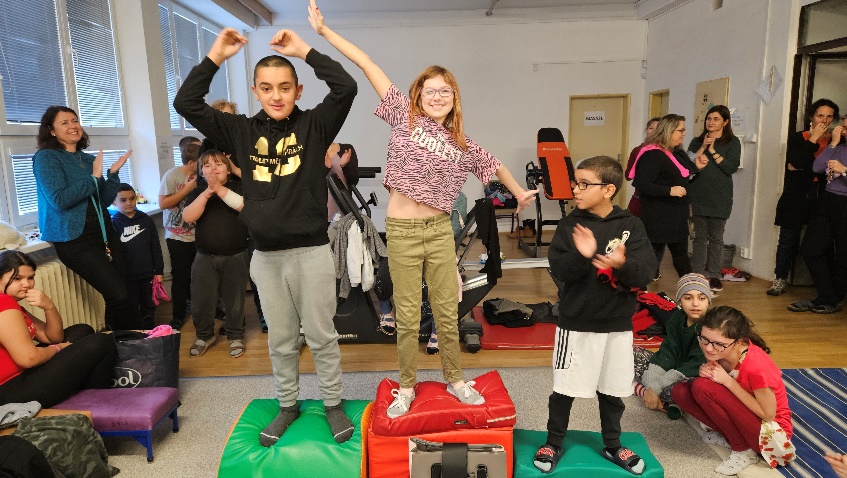 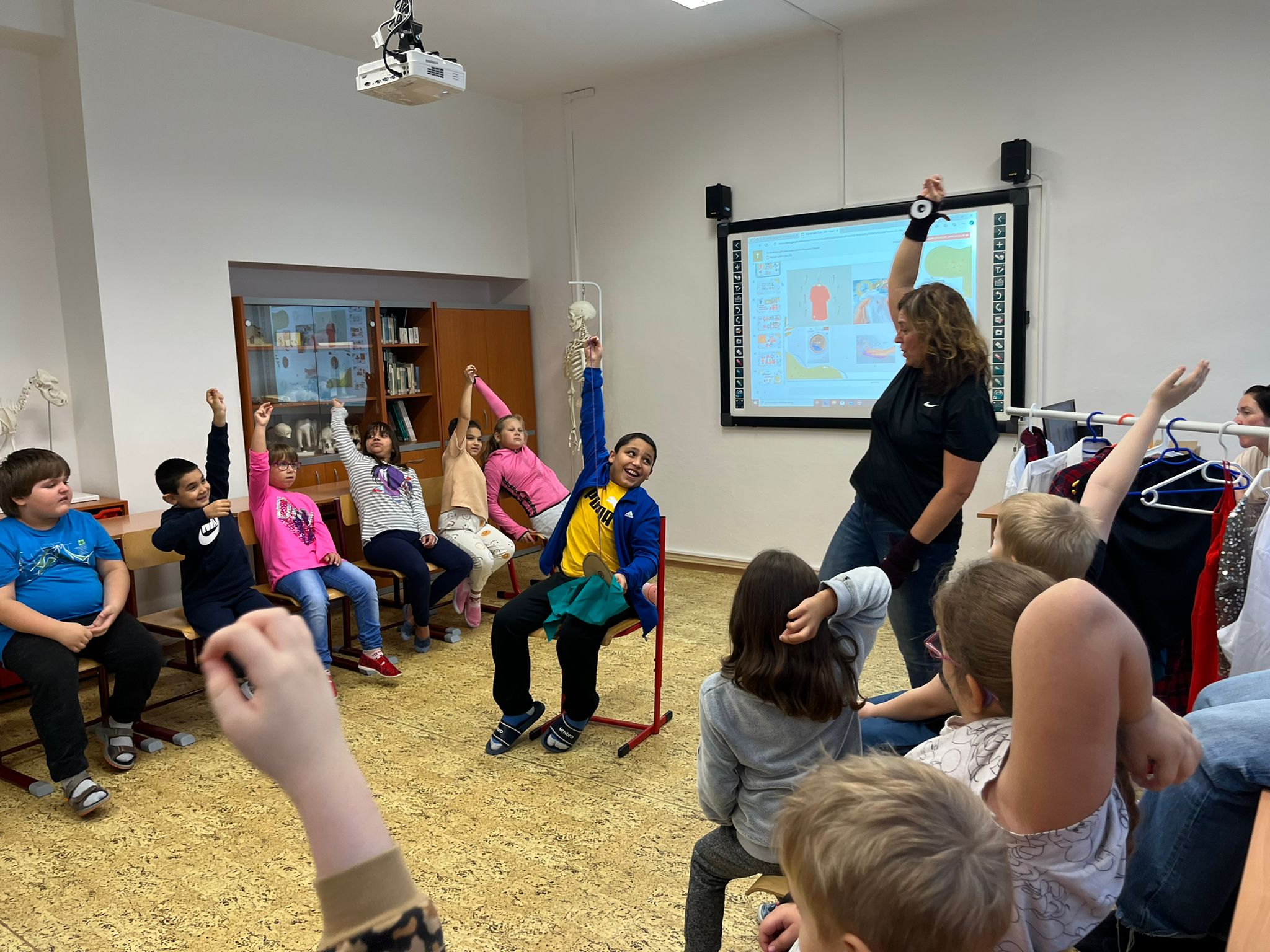 FF
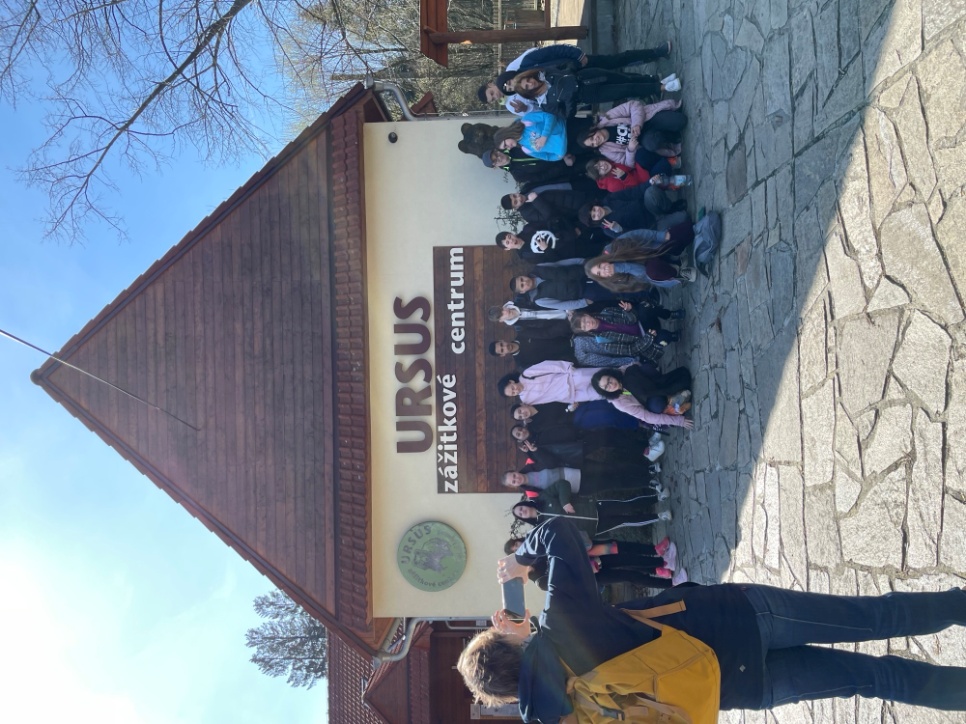 TERÉNNÍ VÝUKA  i to je EVVO
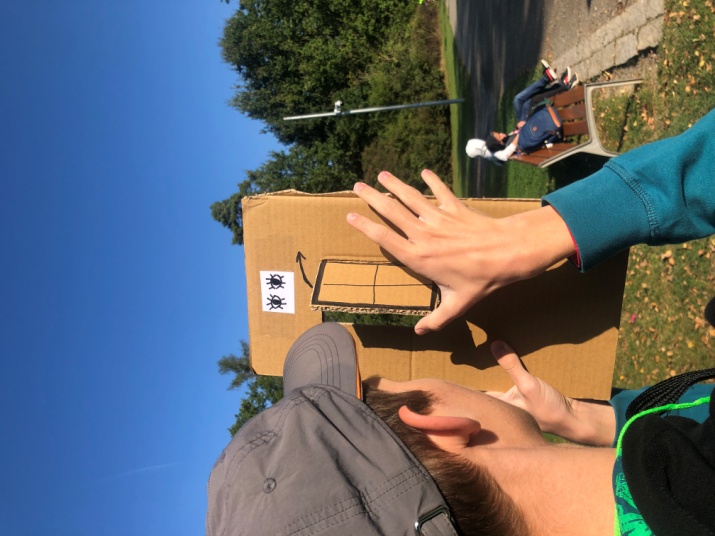 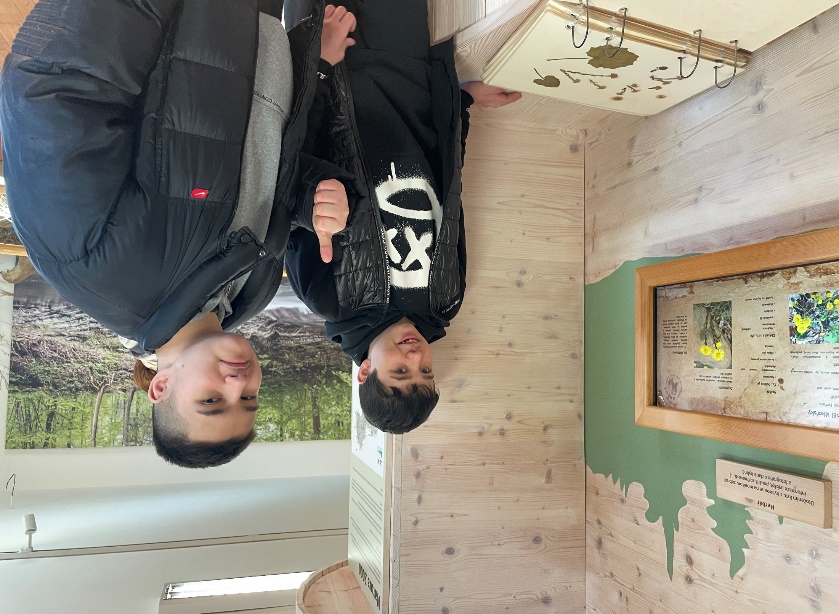 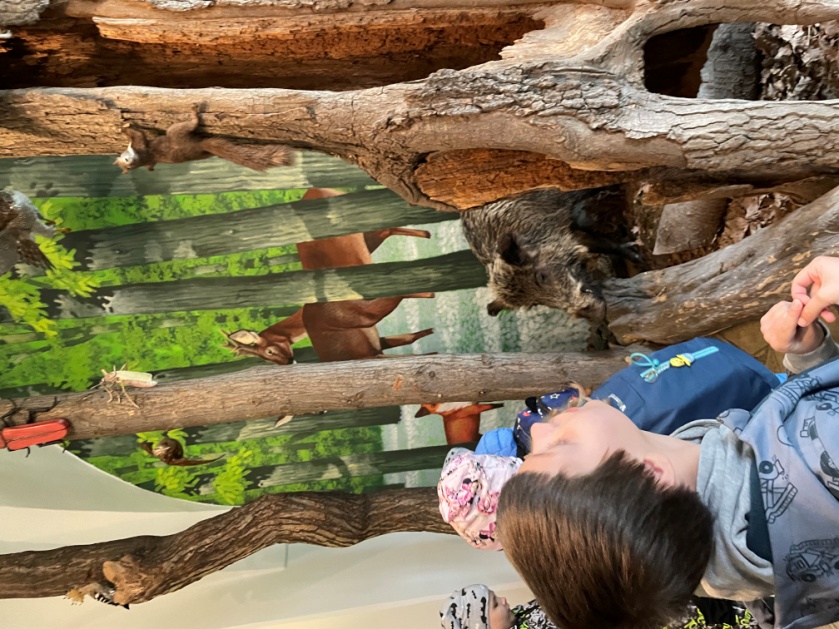 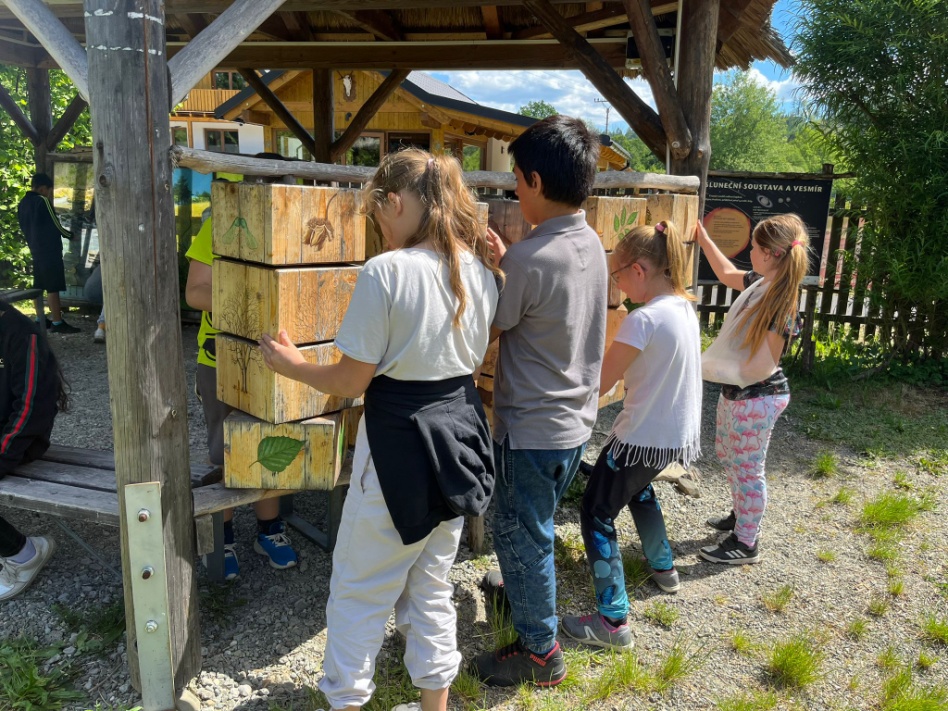 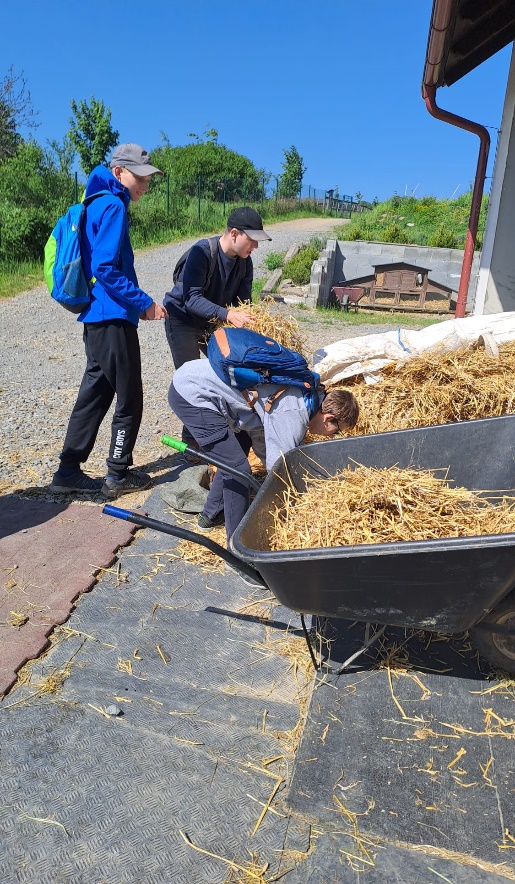 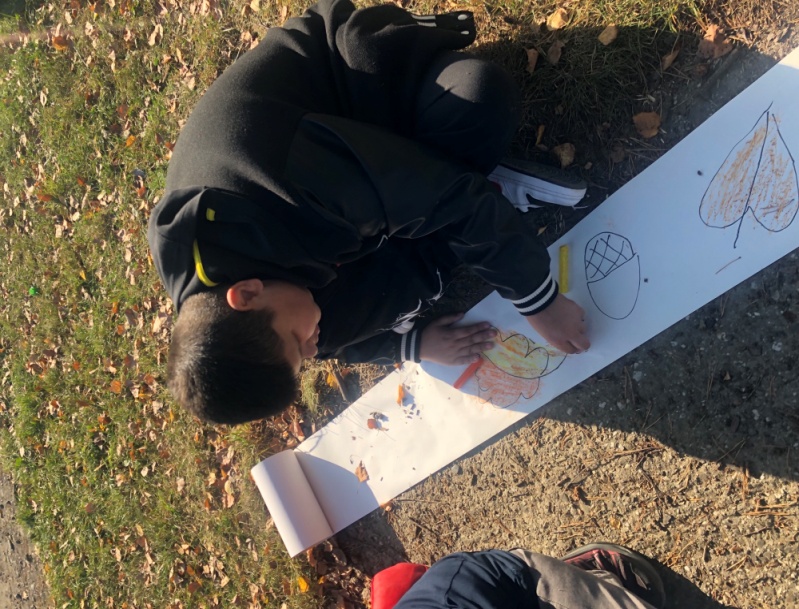 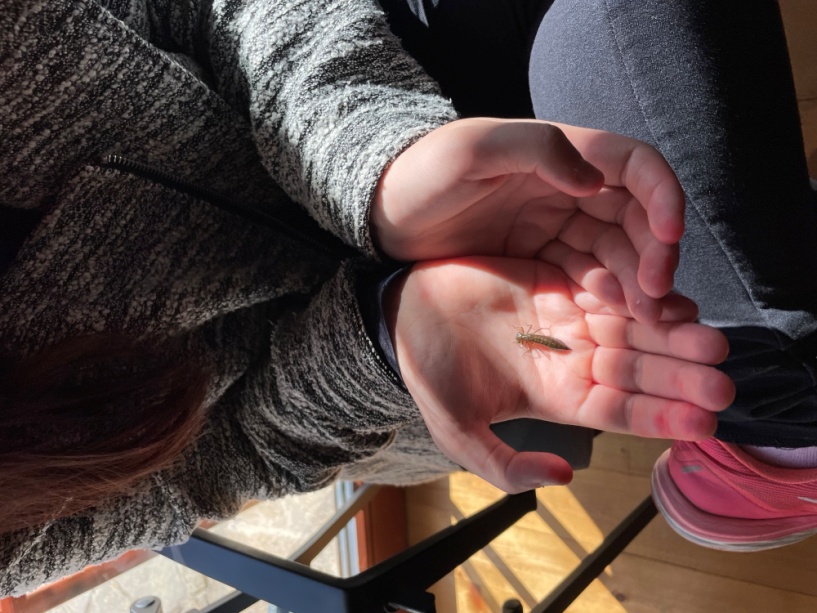 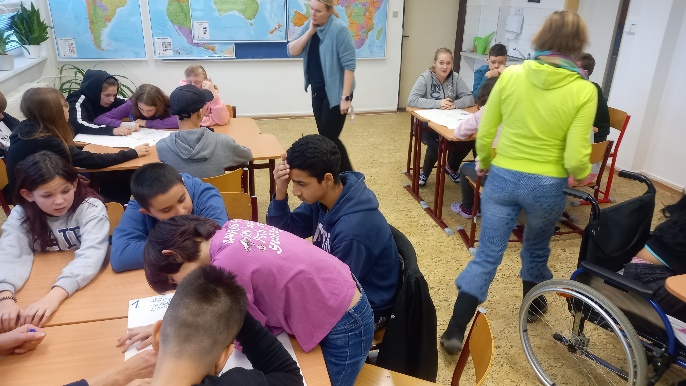 Přírodovědný kroužek
EKOTÝMY 
„Rychlé roty“  6.AS, 8.AS, 5.A
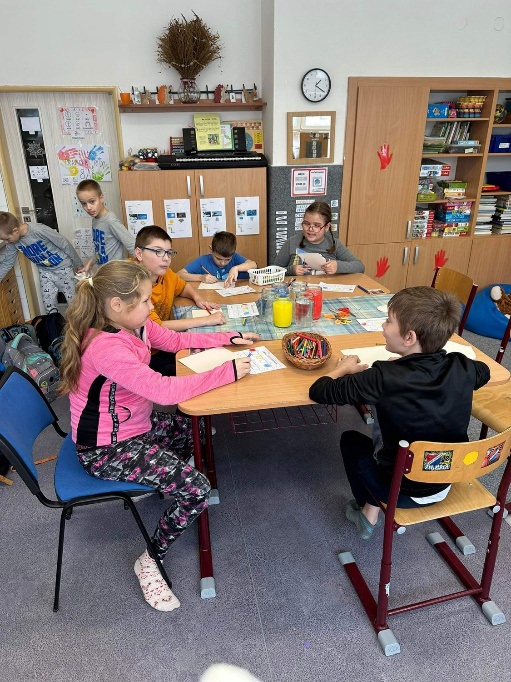 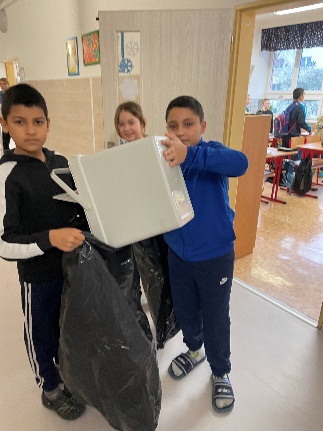 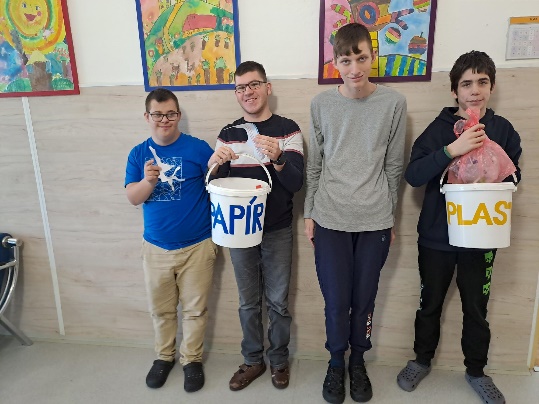 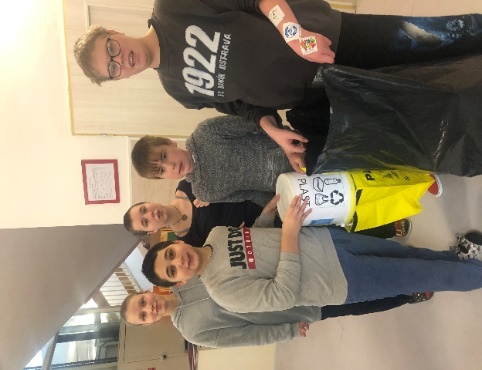 Turistický kroužek
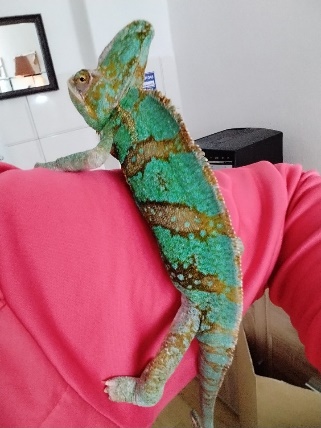 ZOO koutek
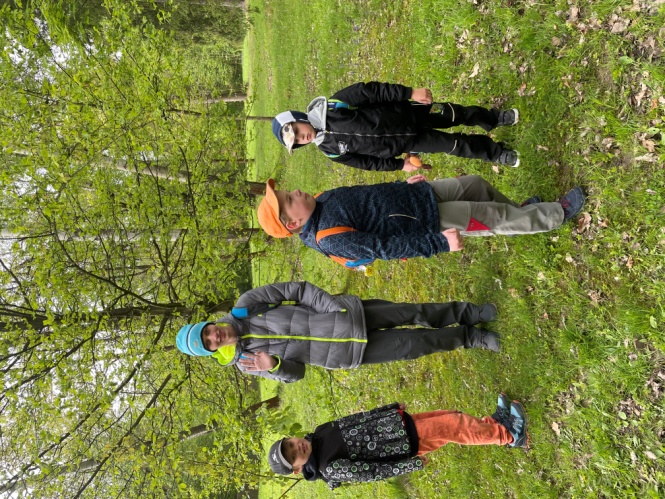 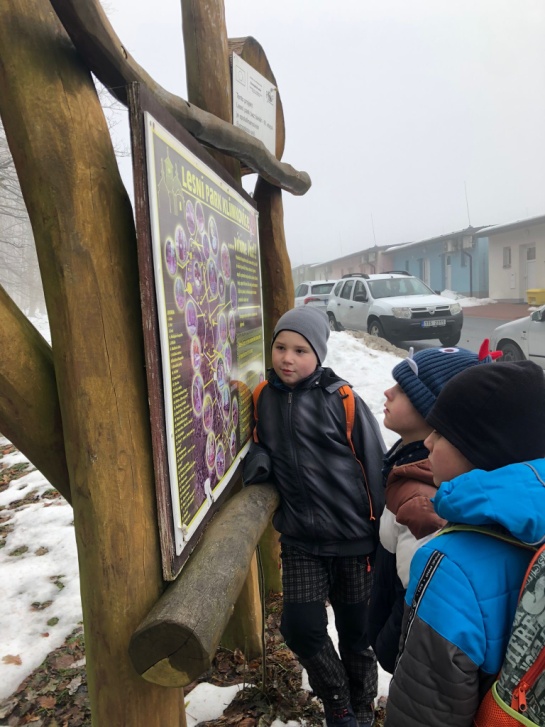 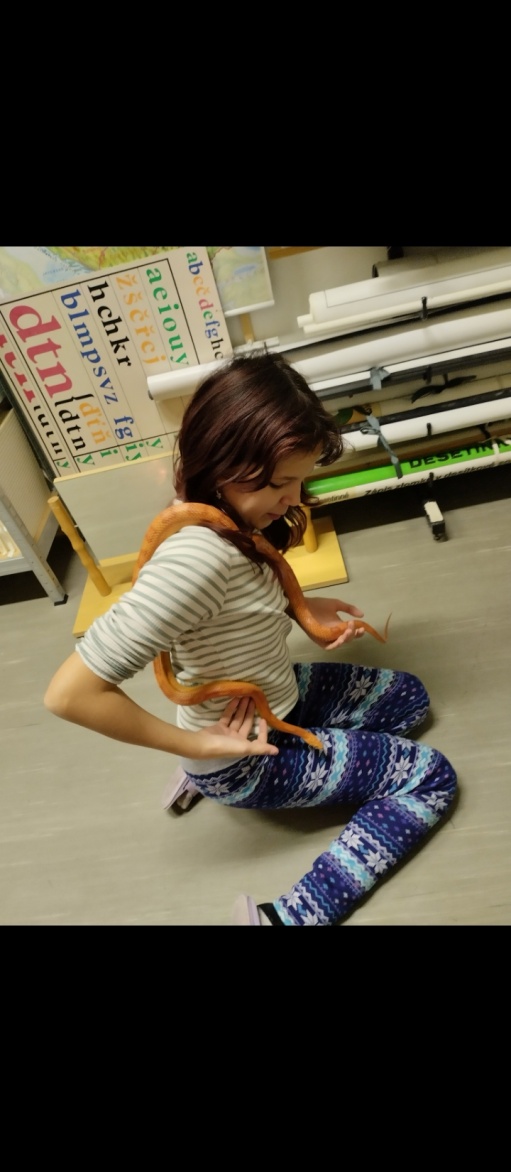 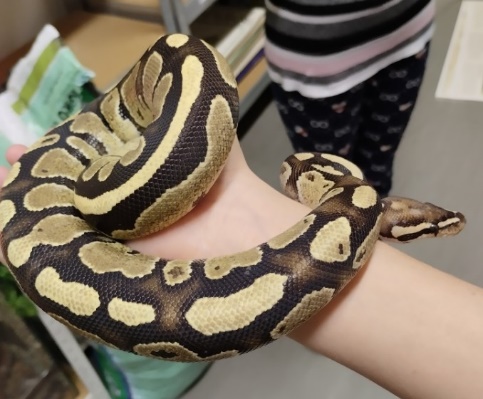 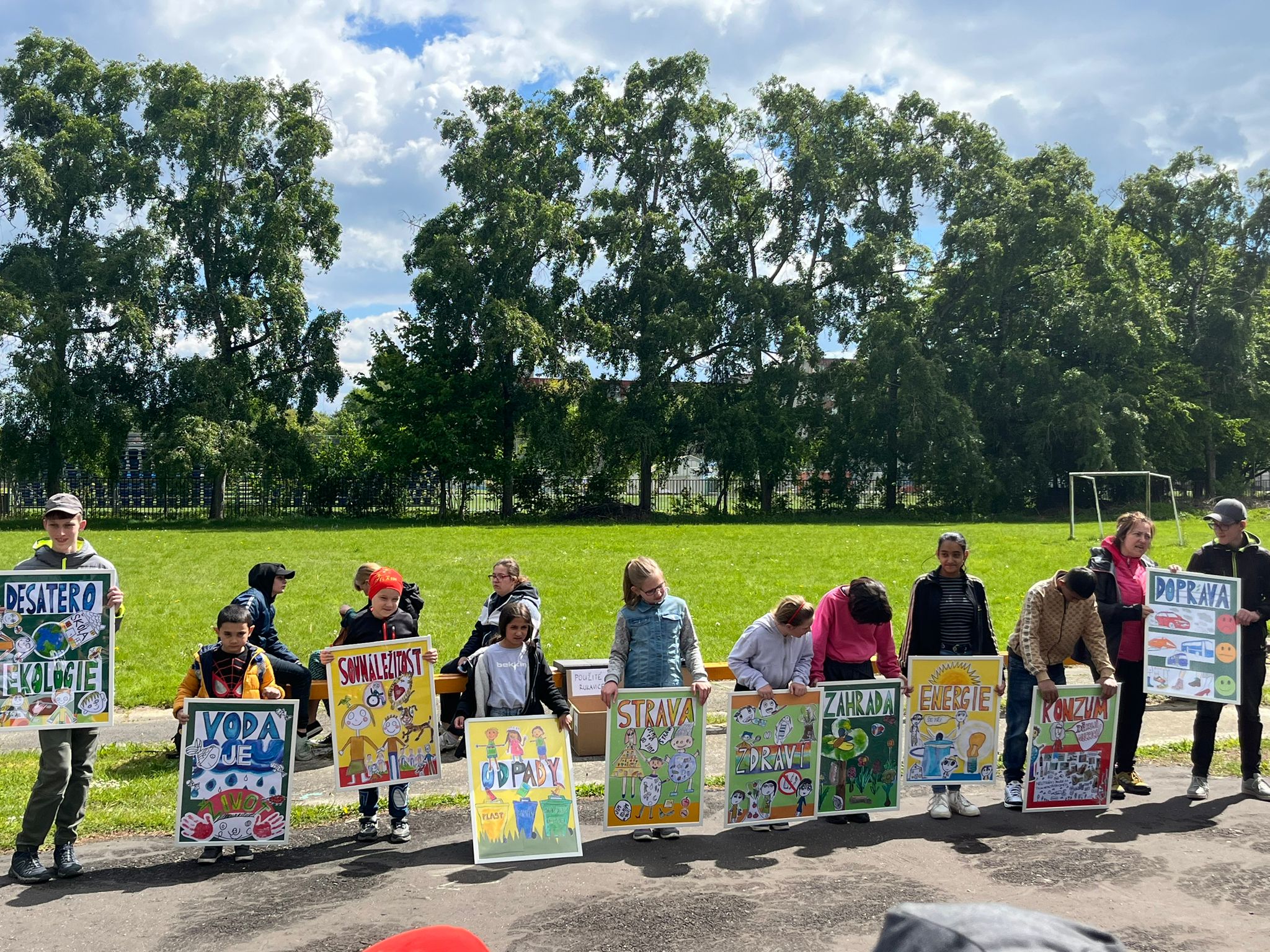 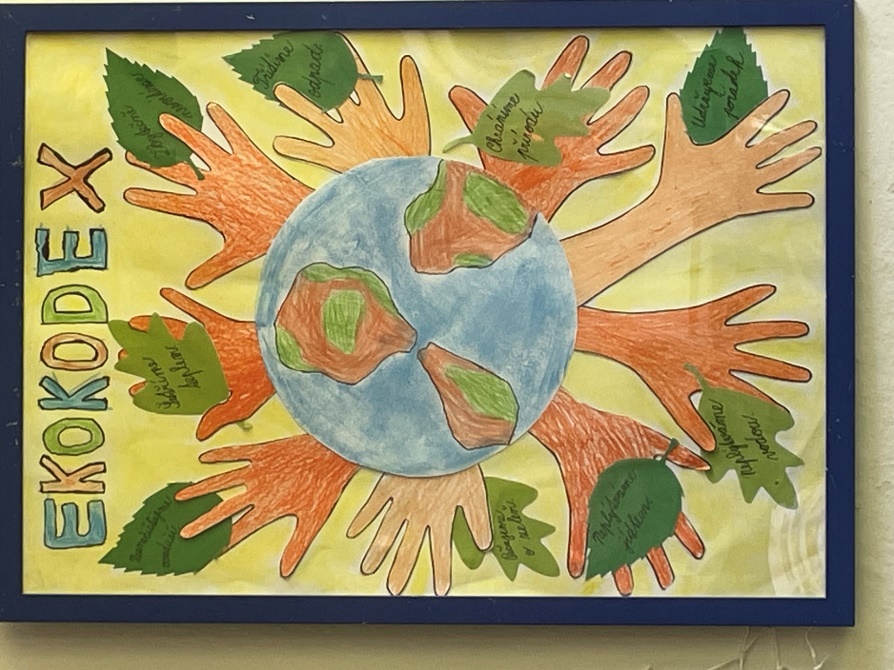 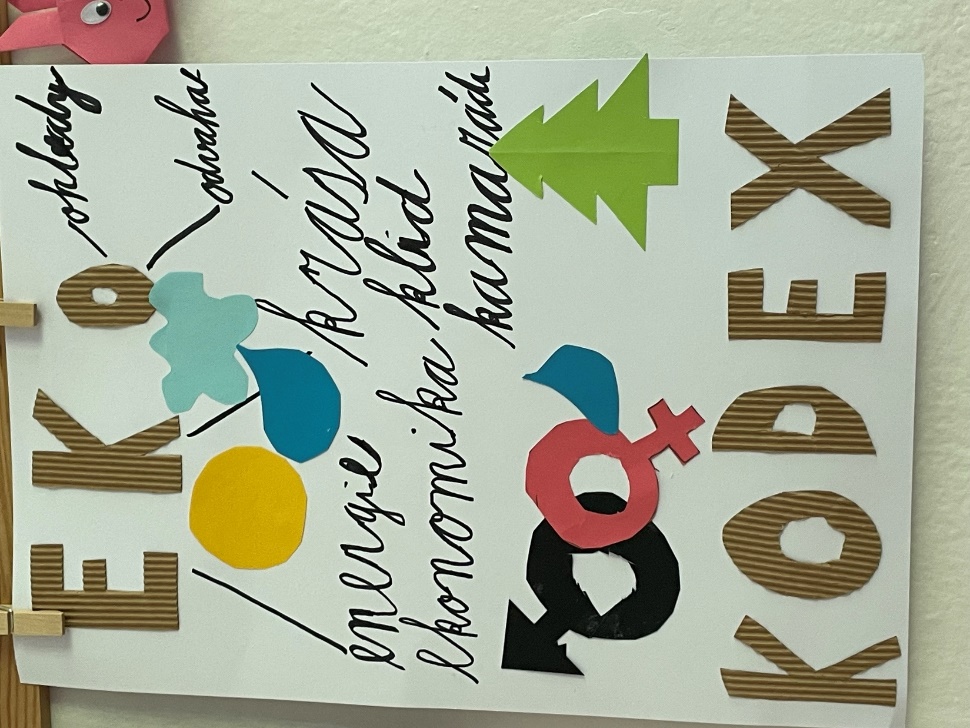 NAŠE ŠKOLADESATERO EKOLOGIEEKOKODEX TŘÍDY
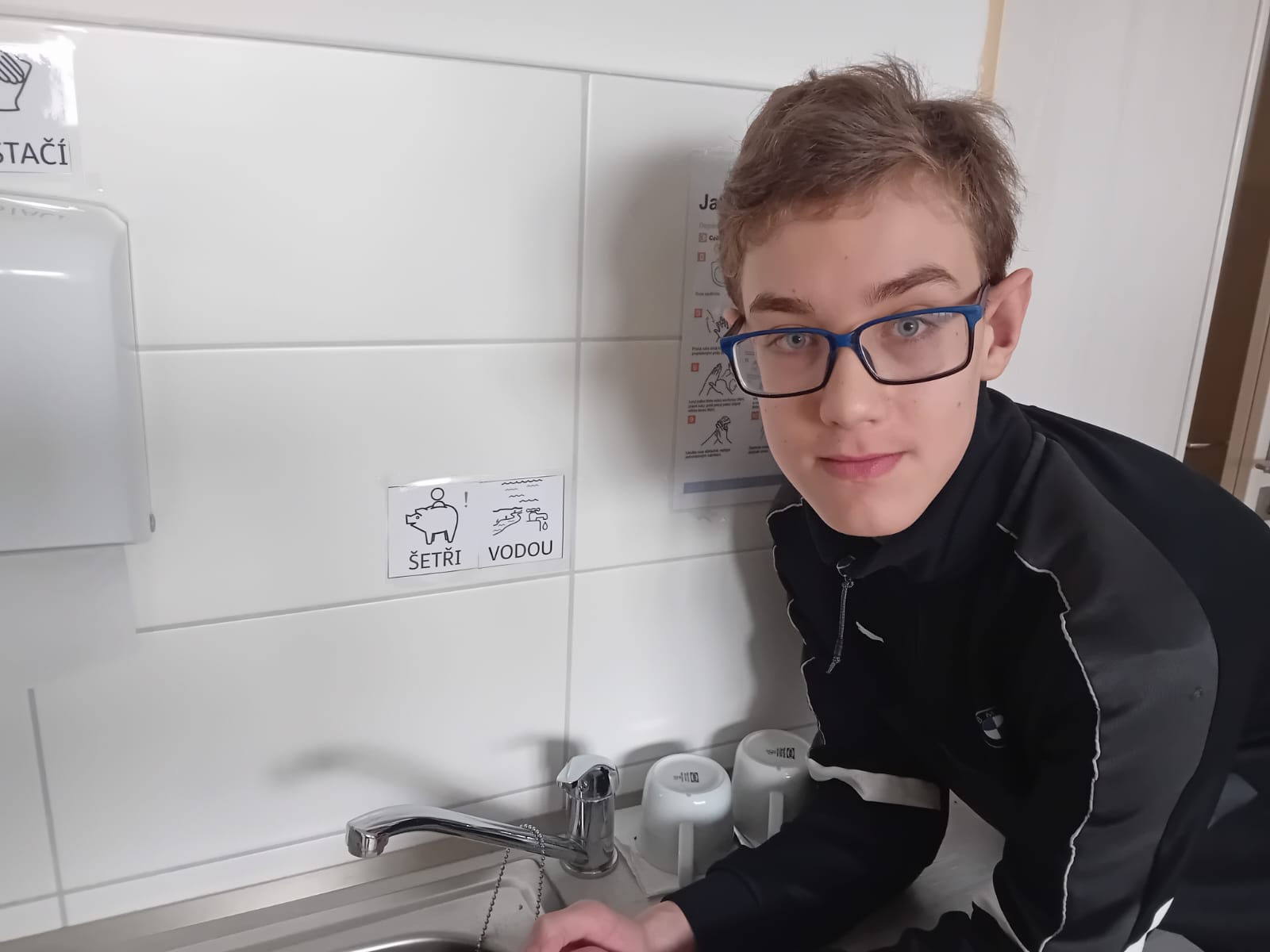 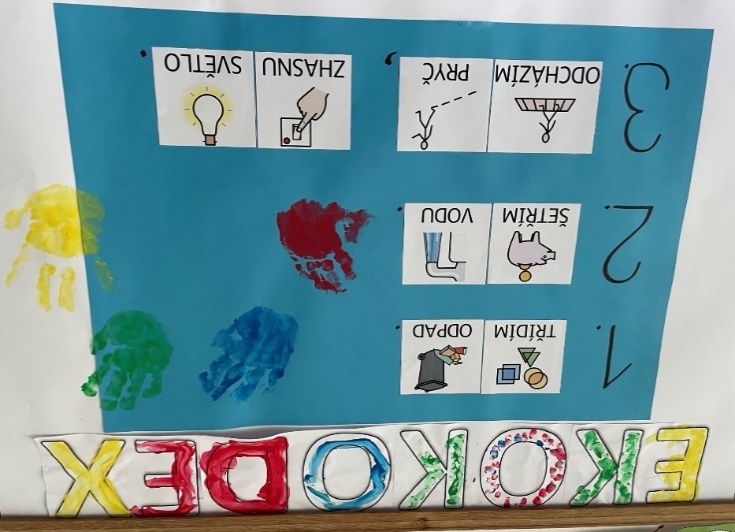 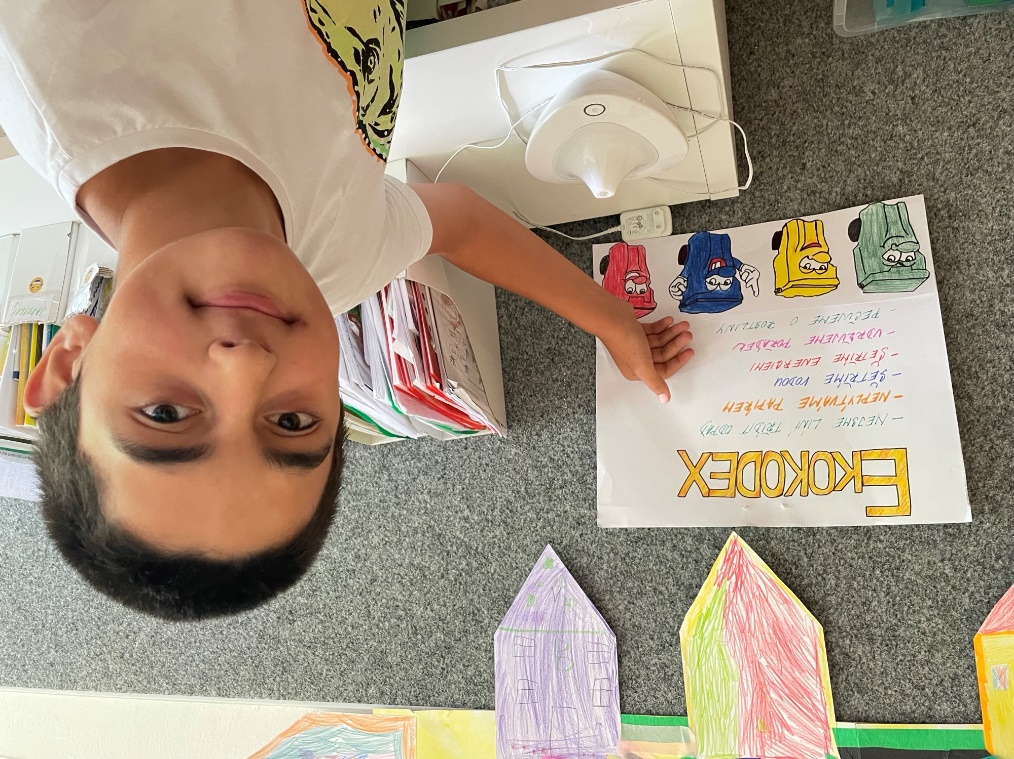 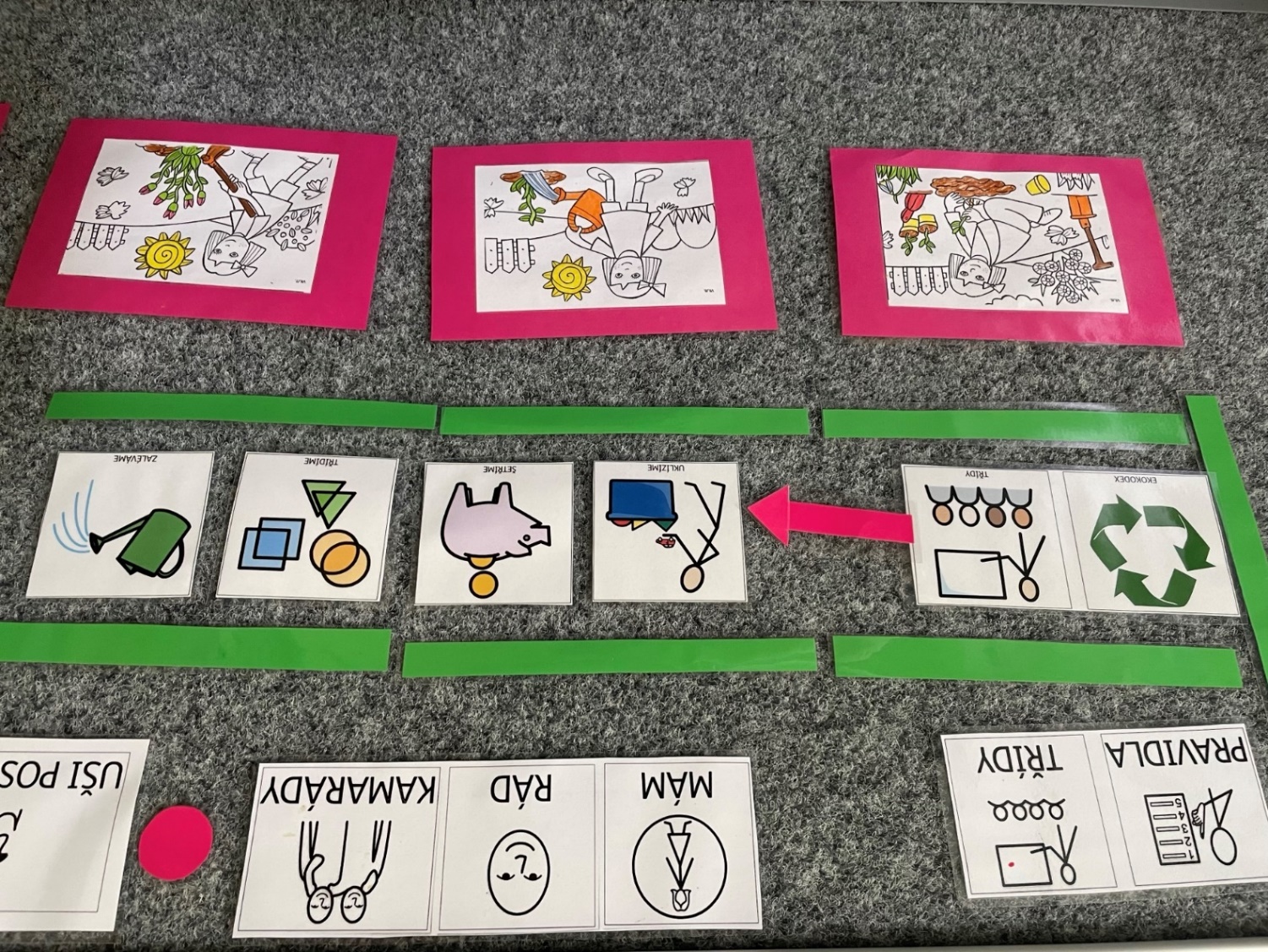 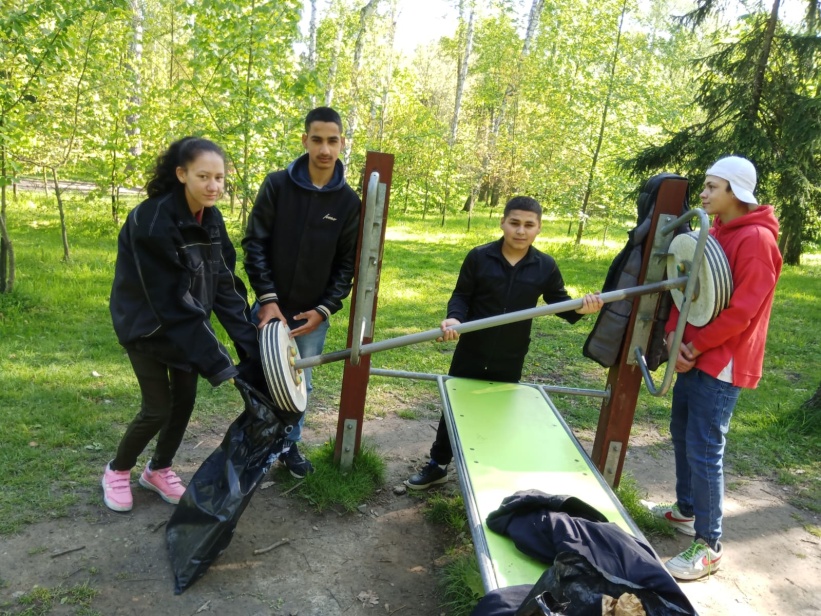 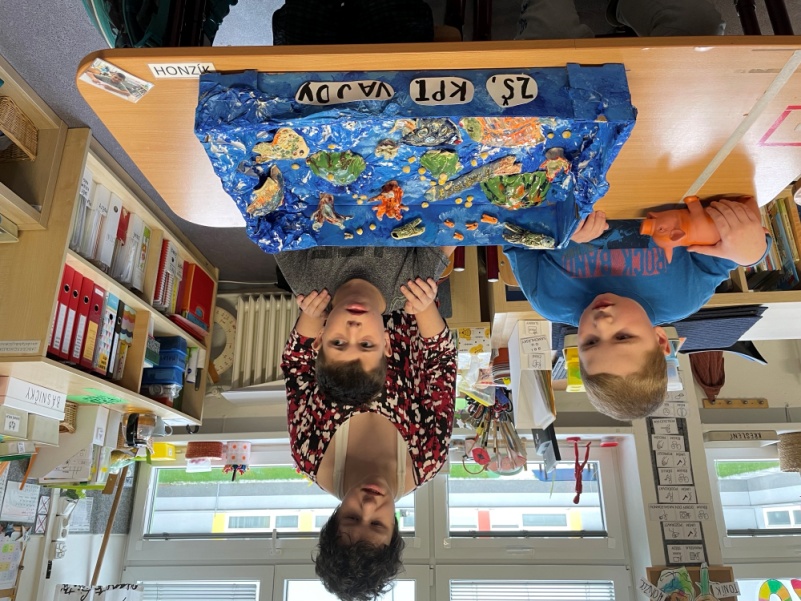 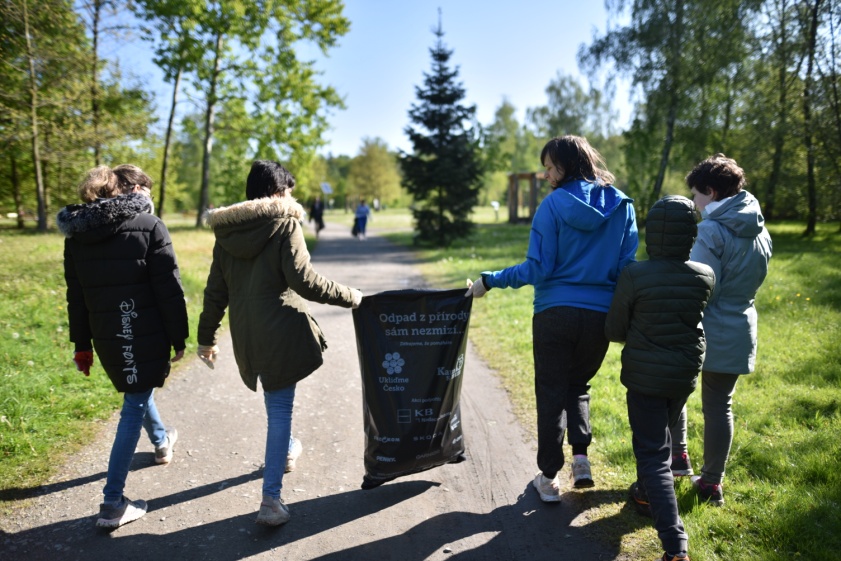 slavíme  DEN ZEMĚ
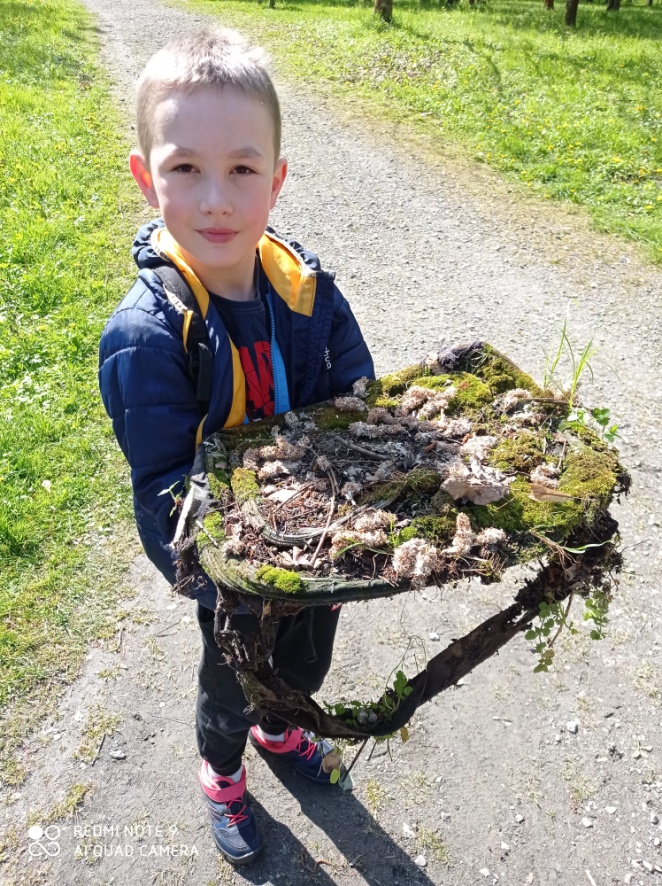 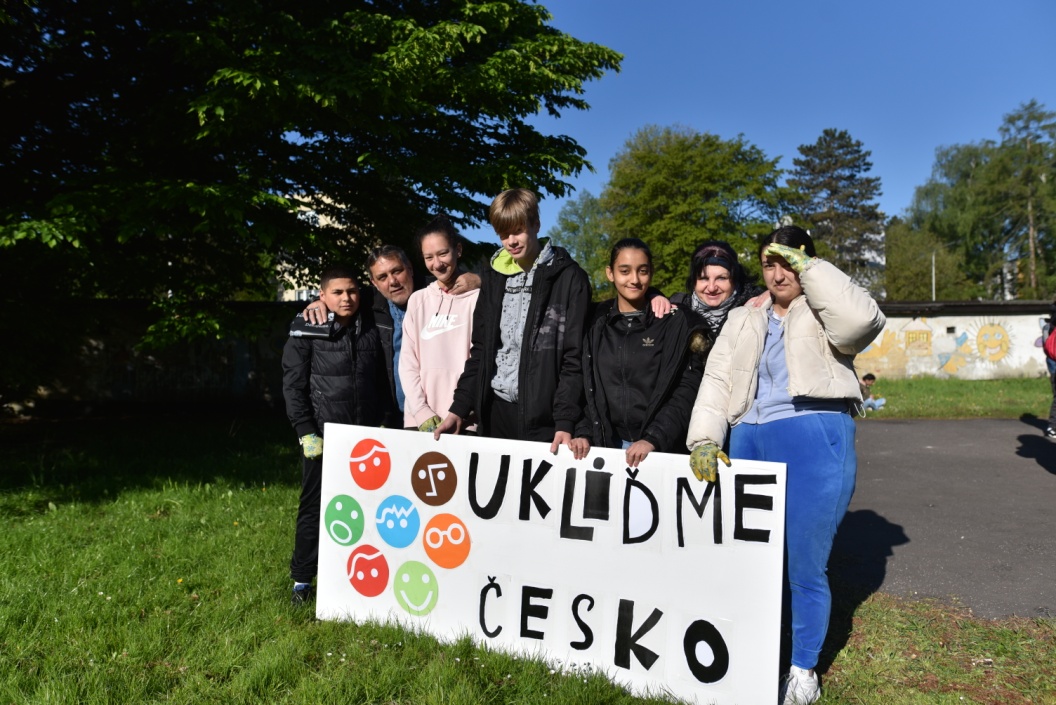 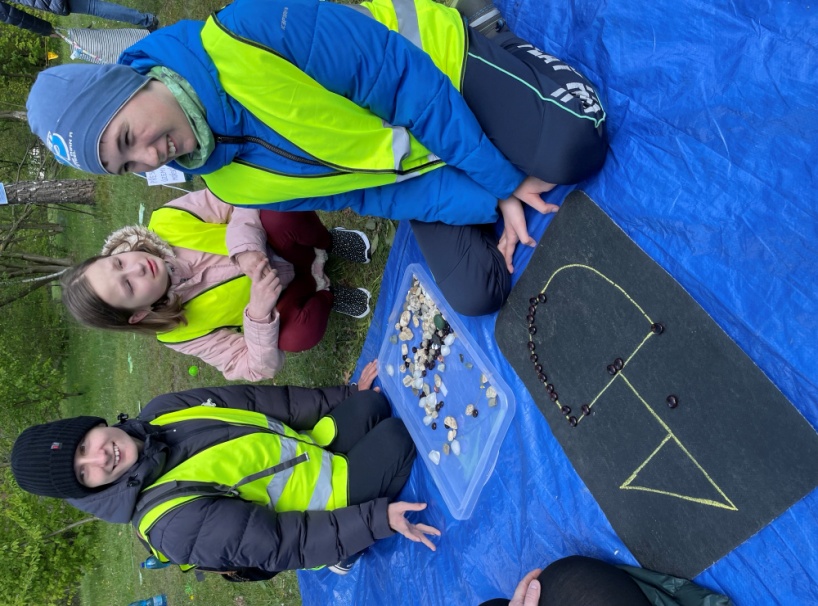 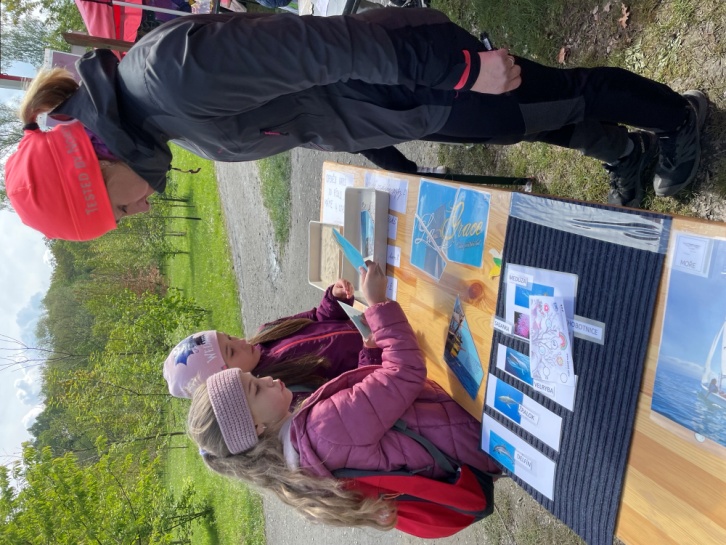 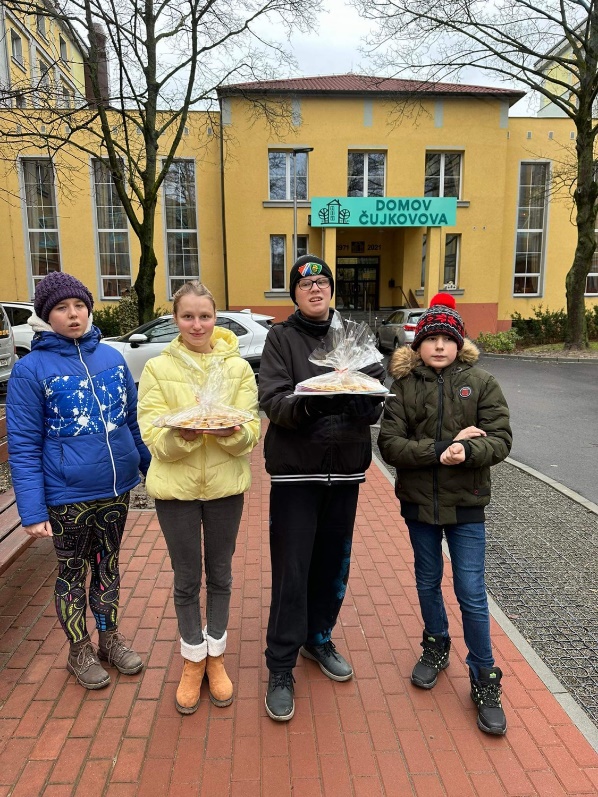 DOBRO družení Návštěva v Domově pro seniory Čujkovova v Ostravě- Zábřehu
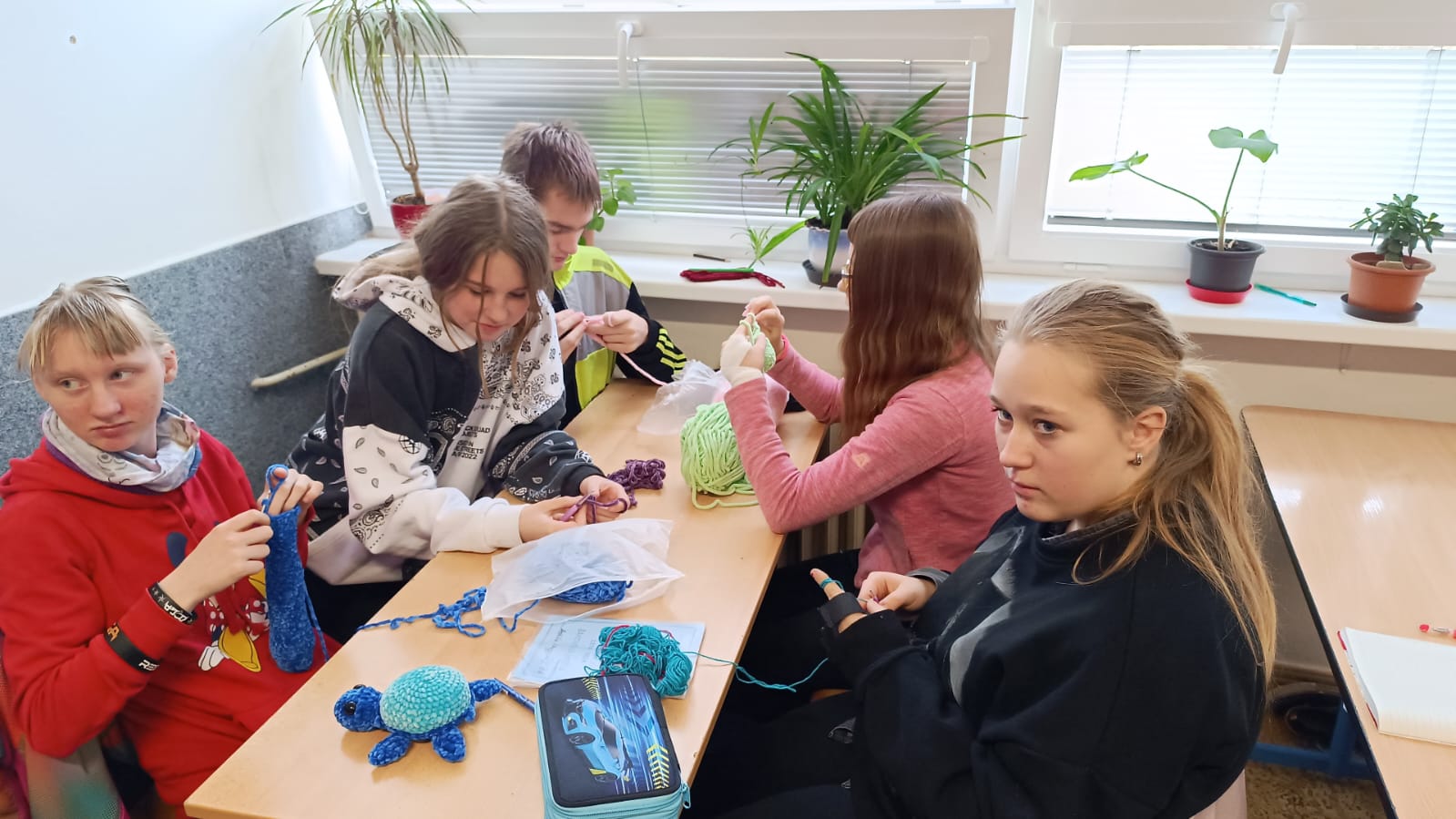 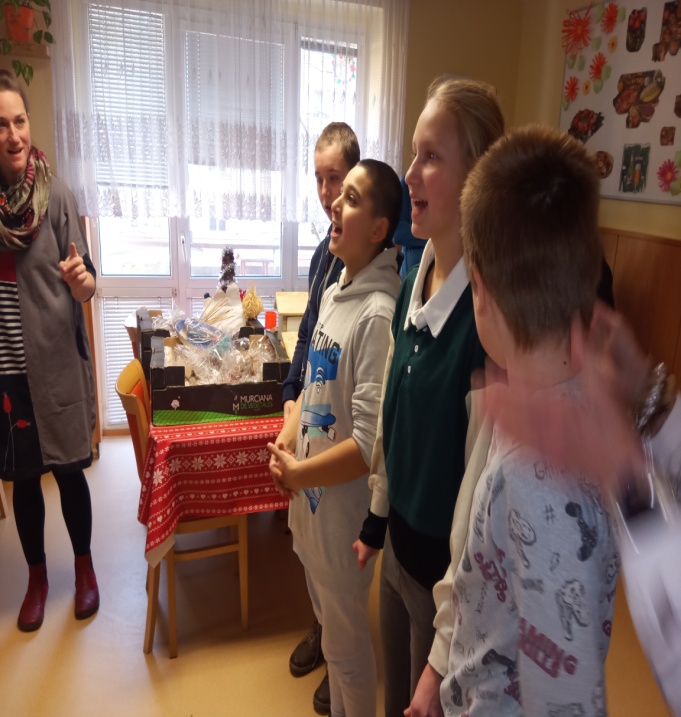 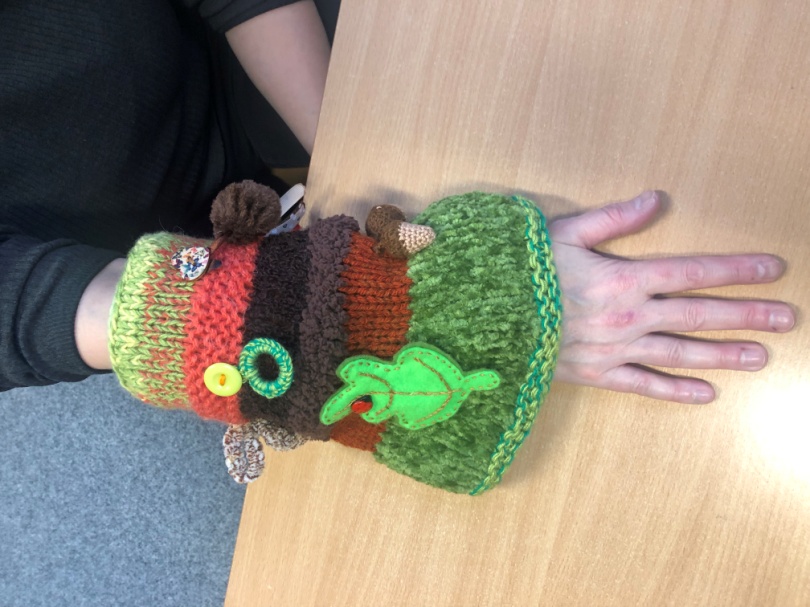 ZÁKLADNÍ ŠKOLA Ostrava-Poruba, I. Sekaniny 1804 příspěvková organizace
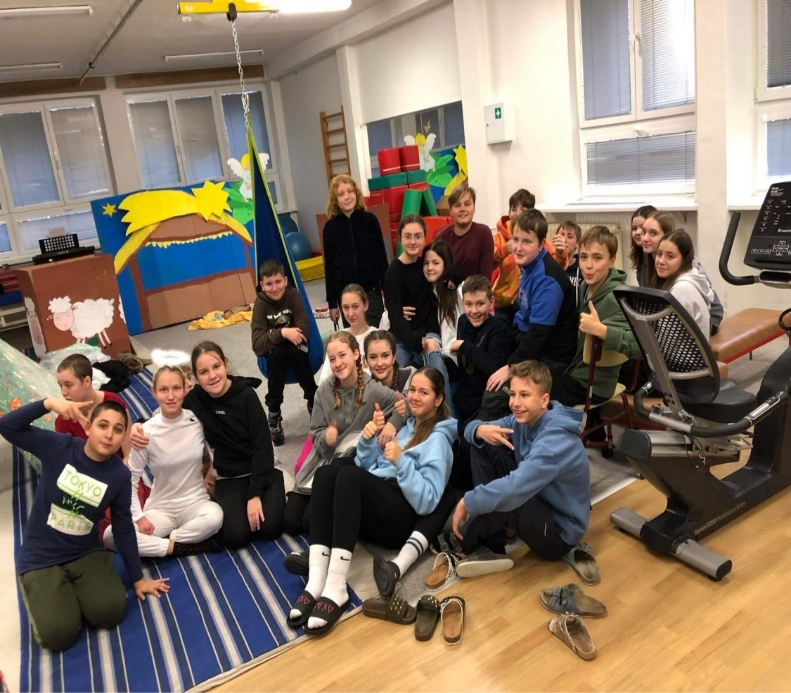 Krajské VV soutěže – KLIMA   a    OMALOVÁNKY Z PŘÍRODY
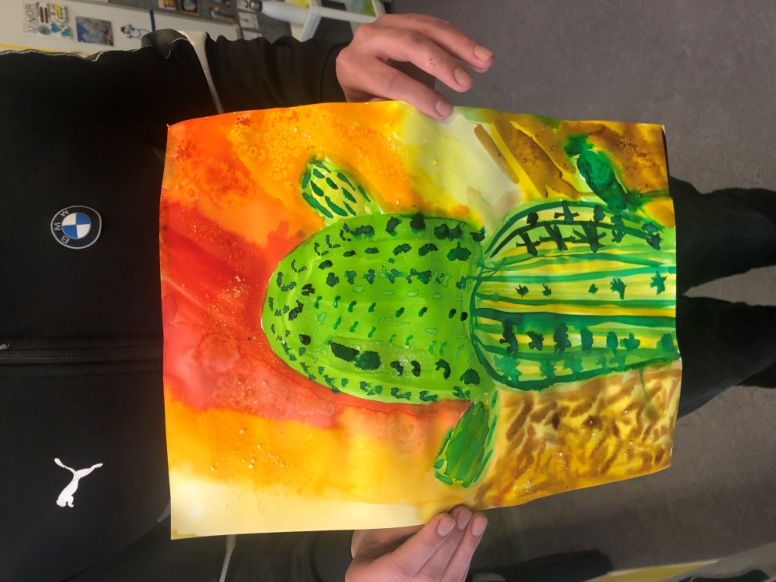 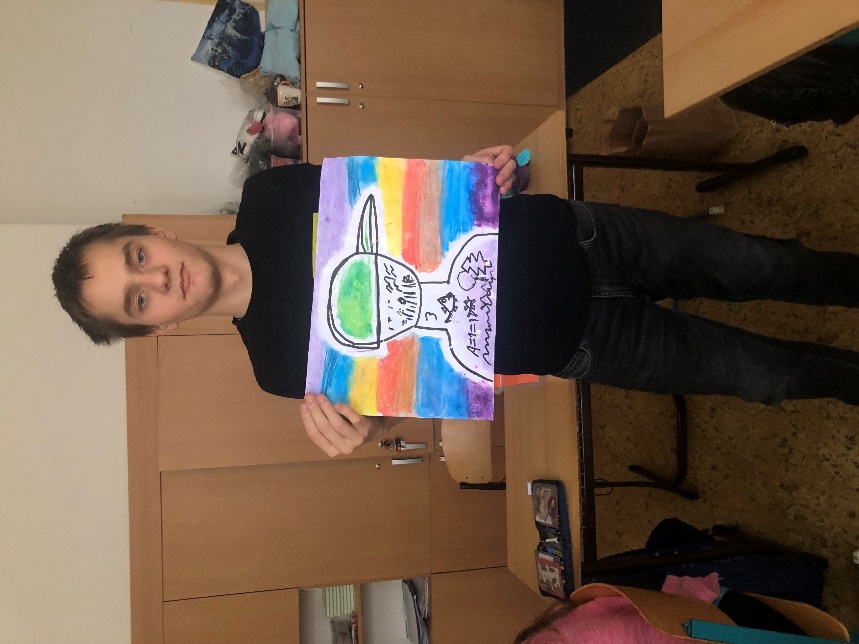 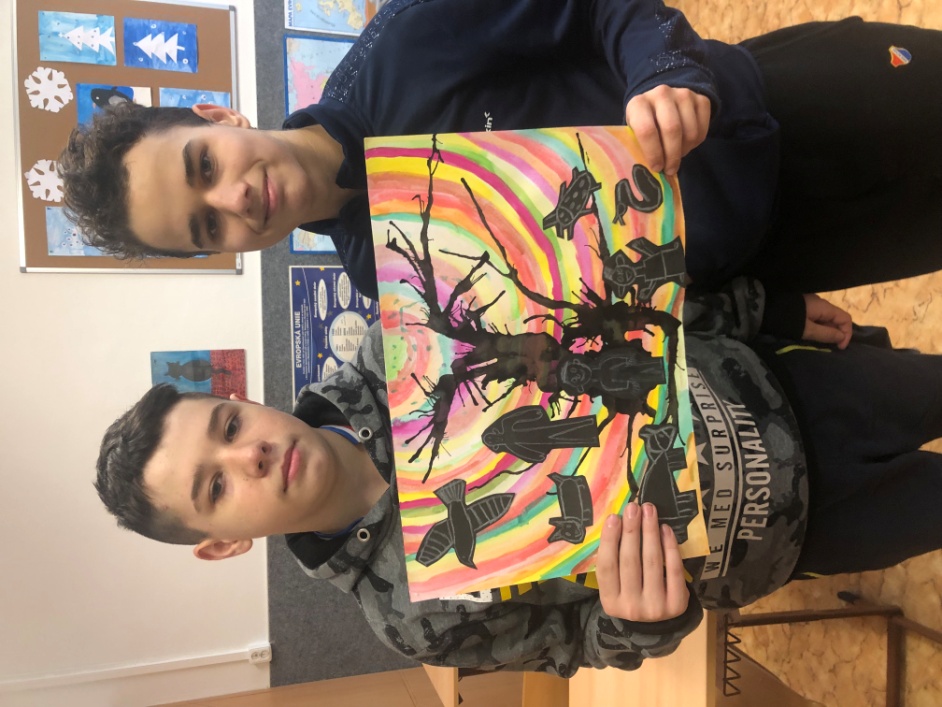 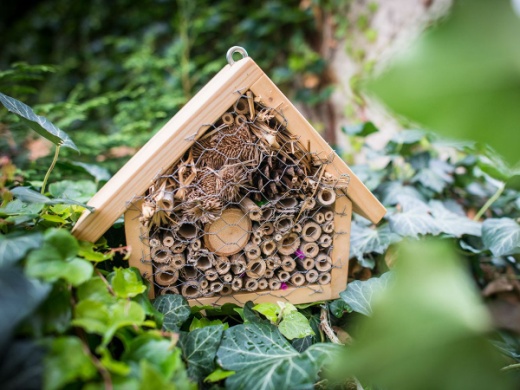 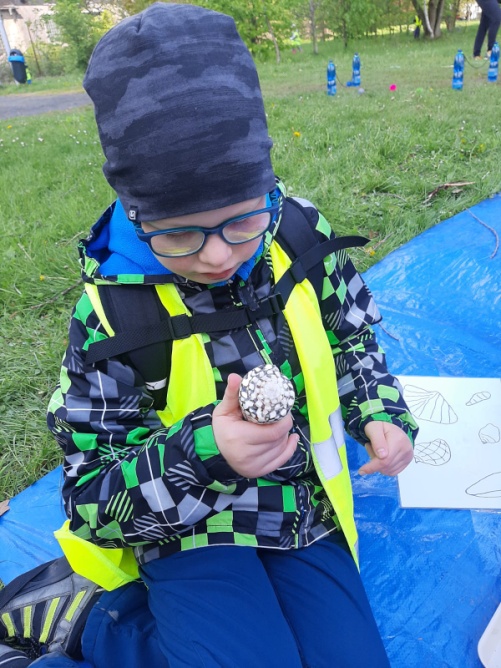 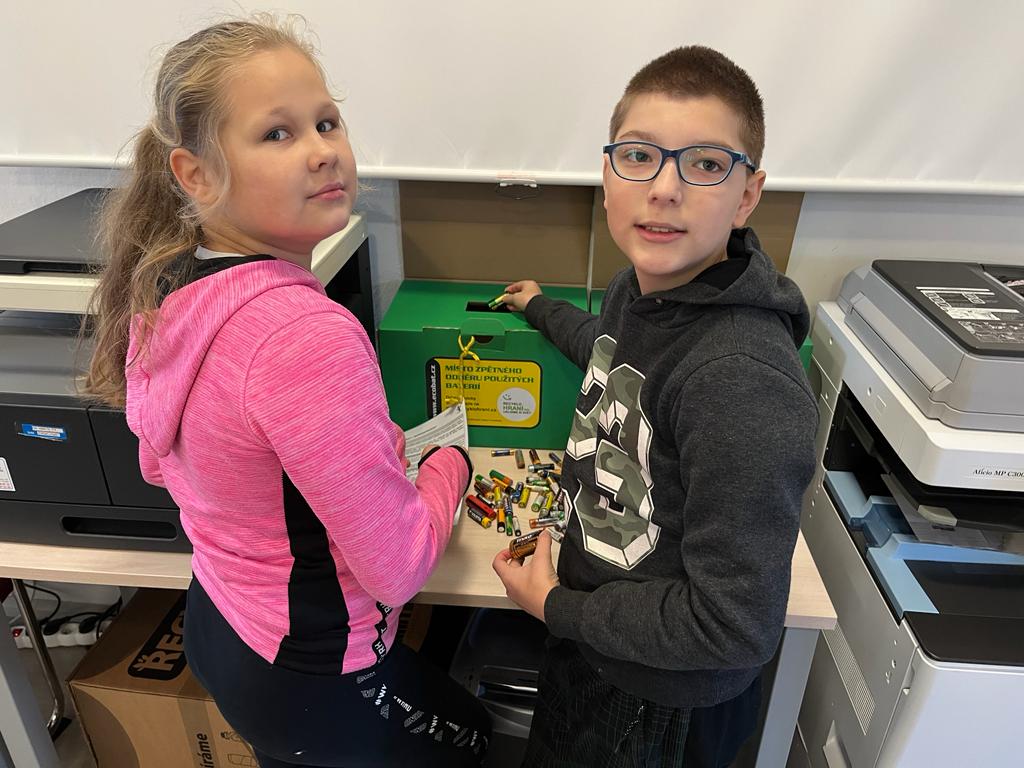 DĚKUJI VŠEM ZA MILOU SPOLUPRÁCI
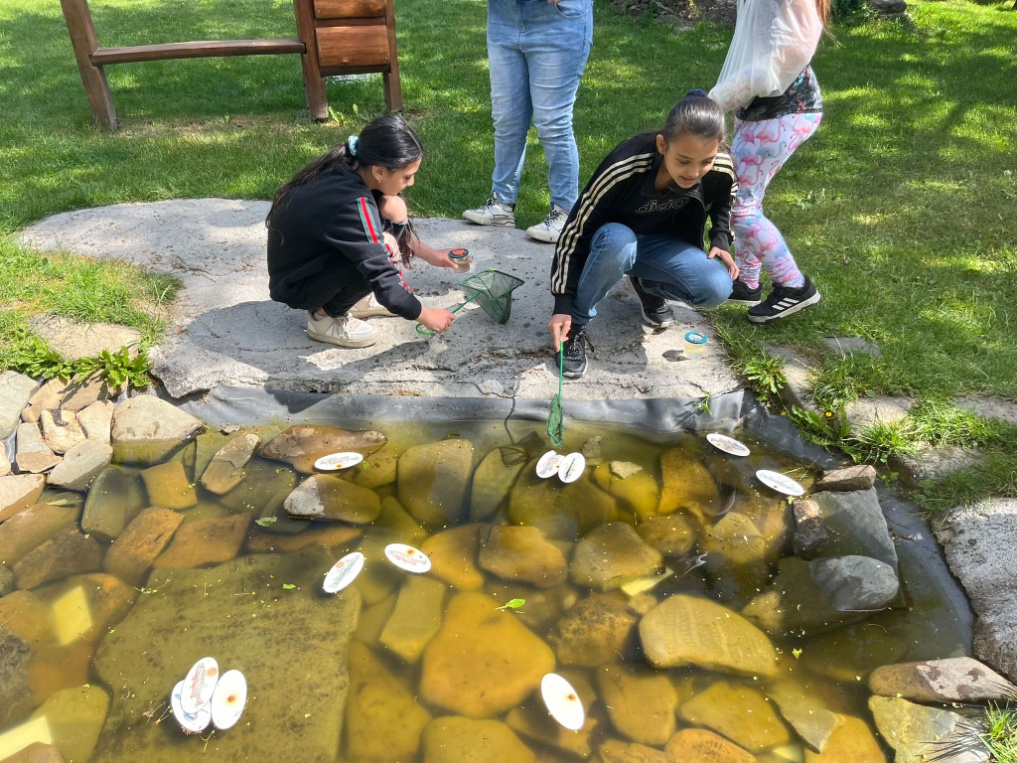 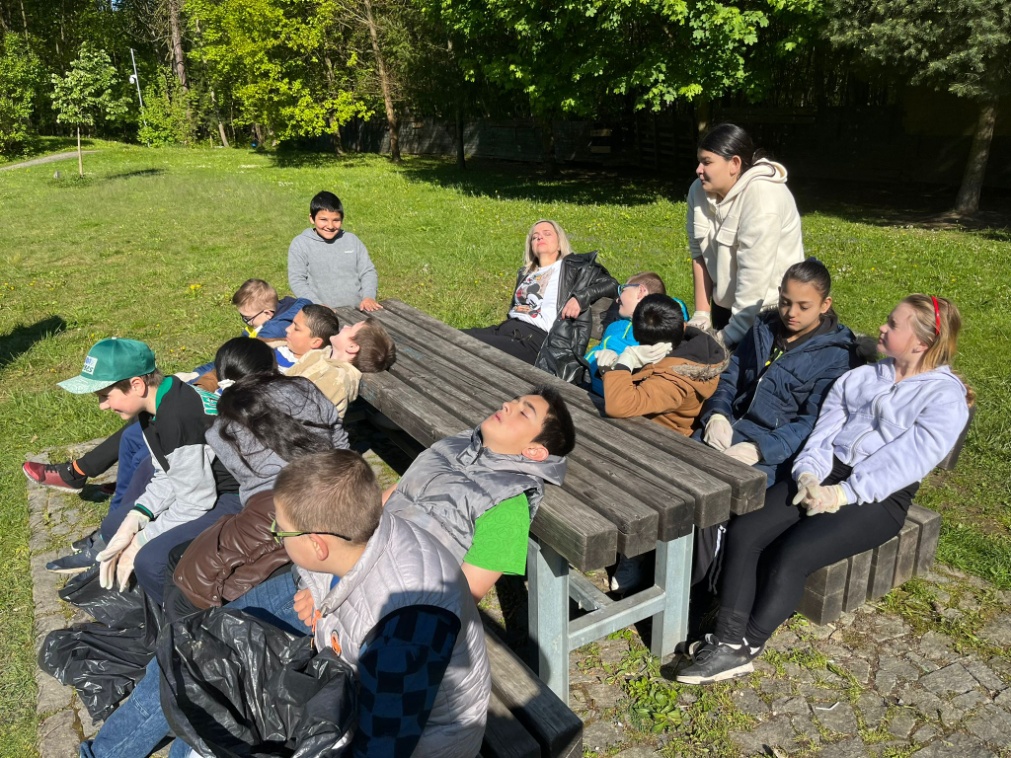 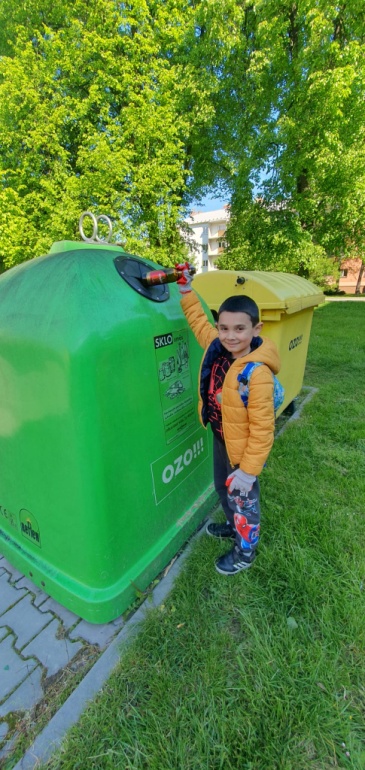